Trò chơi: Ghép hình
Phân loại
CTHH
Tên gọi
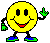 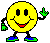 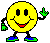 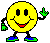 Di Nitrogen mono Oxide
Oxide Acid
Zinc oxide
N2O
CO
Sulfur di oxide
Potassium oxide
Oxide Base
BaO
P2O5
ZnO
K2O
Oxide trung tính
Chromium (II)oxide
Barium oxide
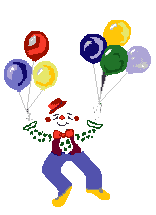 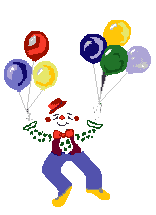 NO2
SO2
Oxide lưỡng tính
Nitrogen dioxide
Carbon mono oxide
Cr2O3
Al2O3
Alumium Oxide
di Phosphorus Pentoxide
Trò chơi: Ghép hình
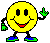 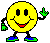 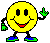 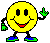 Oxide Acid
Di Nitrogen mono Oxide
N2O
Oxide Base
Barium oxide
BaO
Zinc oxide
Oxide lưỡng tính
ZnO
Oxide Acid
Nitrogen dioxide
NO2
Chromium (III)oxide
Oxide lưỡng tính
Cr2O3
Carbon mono oxide
Oxide trung tính
CO
di Phosphorus Pentoxide
Oxide Acid
P2O5
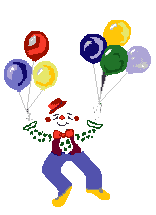 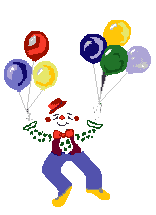 Oxide Base
K2O
Potassium oxide
Sulfur di oxide
SO2
Oxide Acid
Al2O3
Alumium Oxide
Oxide lưỡng tính
PHIẾU HỌC TẬP 1
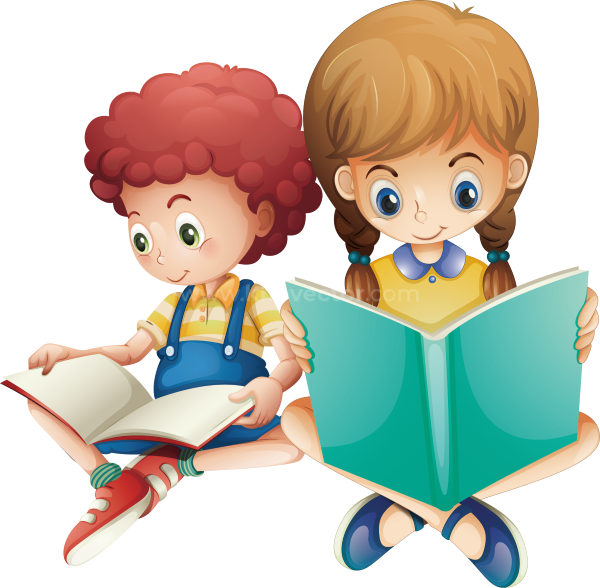 PHIẾU HỌC TẬP 1
Al(OH)3
SO3
H3PO4
KOH
H2SO4
Ca(OH)2
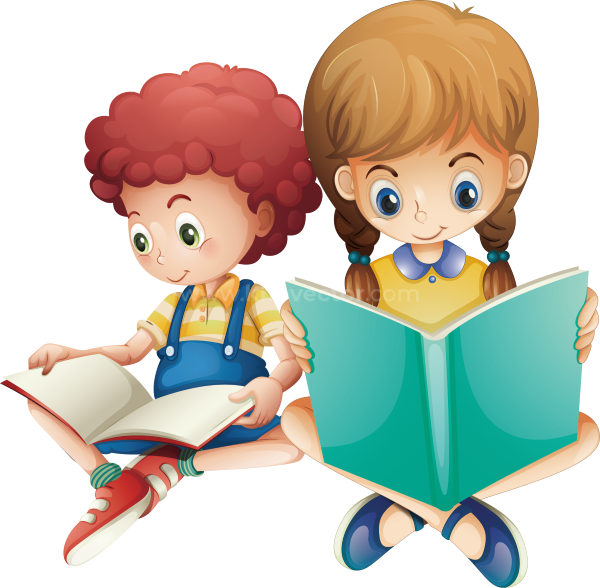 Nhiệm vụ giao về nhà
NHÓM
Phân tích về nhân gây ra hiện tượng hiệu ứng nhà kính và đề xuất một số giải pháp  hiệu quả để giảm thiểu hiệu ứng nhà kính.
Nội dung:
+ Nêu được hiệu ứng nhà kính là gì:
+ Nguyên nhân gây ra hiệu ứng nhà kính thể hiện rõ PTHH
+ Đề xuất được ít nhất 2 giải pháp 
- Hình Thức: Sạch, đẹp, có thể viết tay, word, Power point, Video có thể hiện thông tin cá nhân.